West Michigan IIBA Event Speaker: Jeff Wheeler  Principal and Owner - 85 WestTonite’s sponsor Levi, Ray and Shoup ConsultingAnnual SponsorsTEKsystemsAmway
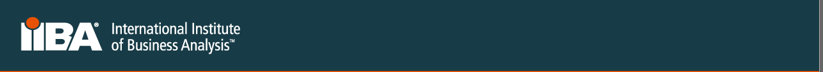 WM IIBA Future Events
March 19, 2019 

Speaker: Travis Foote

Topic: Realistic Agility and the Business Analyst
.
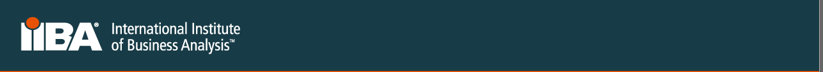 WM IIBA Future Events
May 21, 2019

Panel: Martin Visser, Eric Thompson, Mihaela Popescu, TBD 
Topic: Interactive Practical application of Agile practices by BA’s
.
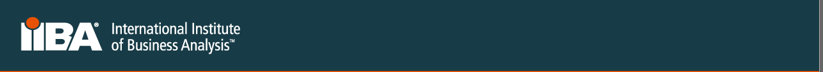 Tonight’s Presentation
Jeff Wheeler serves as the principal and owner of 85 West. He has spent the last decade leading many Fortune 500 companies in solving tomorrow’s technology problems. Most notably, Jeff is best known for serving as Technology Director for ArtPrize.
In 2011, Jeff was part of a startup where he designed and architected a solution for a medical startup, landing as a top 5 finalist in the world for AWS Global startup challenge. 
Currently, you can find Jeff serving as a consultant for various organizations, combining his cloud expertise and computational background to build the next generation of AI solutions.
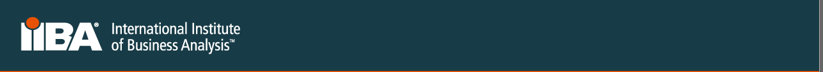 WM IIBA study groups
Certification

Looking at starting
 another study group in the fall
.
AWS CLOUD ECONOMICSIS CLOUD COMPUTING RIGHT FOR YOUR BUSINESS?
Jeff Wheeler – Principal @ 85West
Email: Jeff @ 85west.co
Who am I?
New Father!
Husband
Technologist
Focus on enterprise systems and breaking down barriers to innovation
History with AWS
An avid architect since 2010.
2011 AWS Global Startup Challenge Finalist.
Guided the path for automotive, non-profits, advertising, manufacturing and financial industries to using the cloud.
Agenda
Provocative questions
Who here has used AWS or another cloud service (e.g. Azure, GCP, AWS)?
Who read an article saying the cloud can save them 90%?
Are part of an organization with a growing customer based outside of the United States?
Have concerns about security or other regulatory compliance needs?
Have had teams estimate the “cost and effort” to move to the cloud?
Economics of the cloud
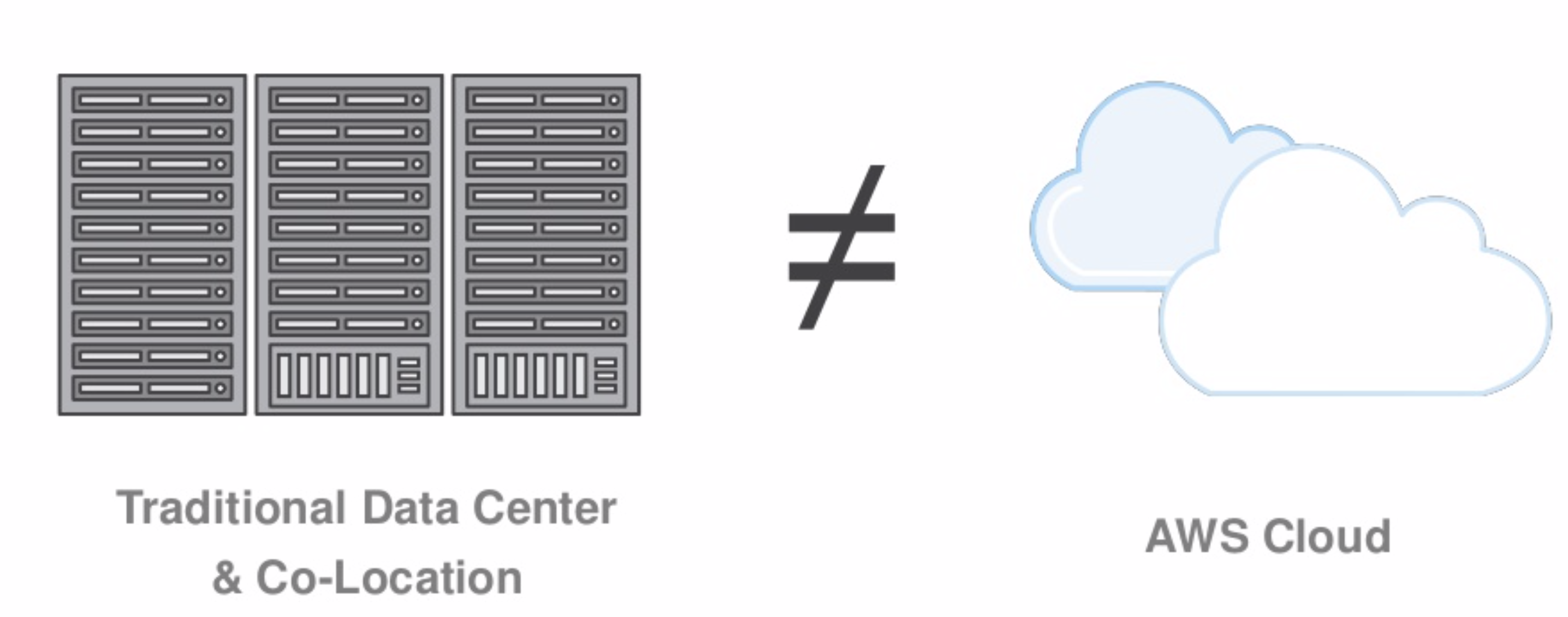 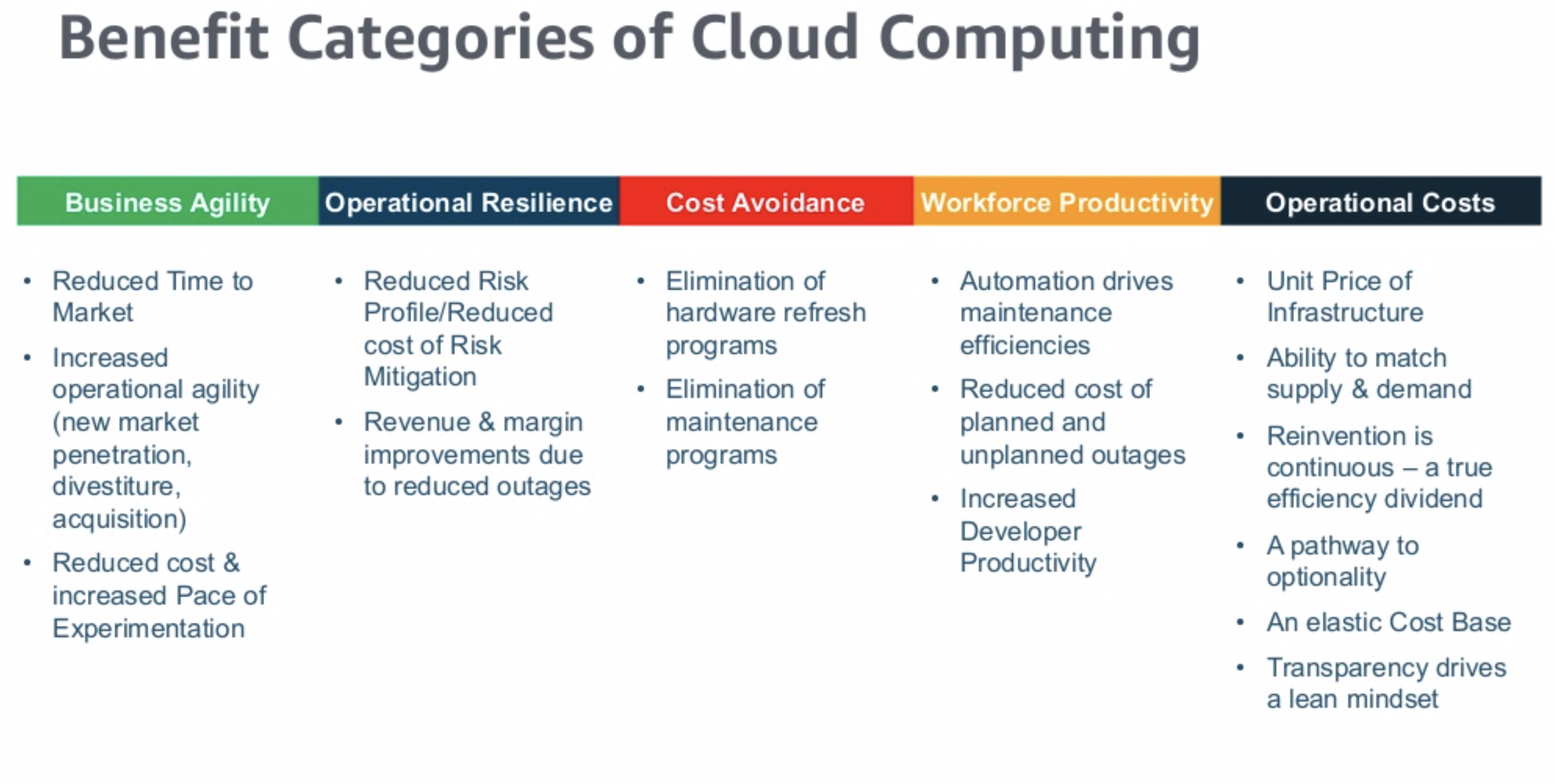 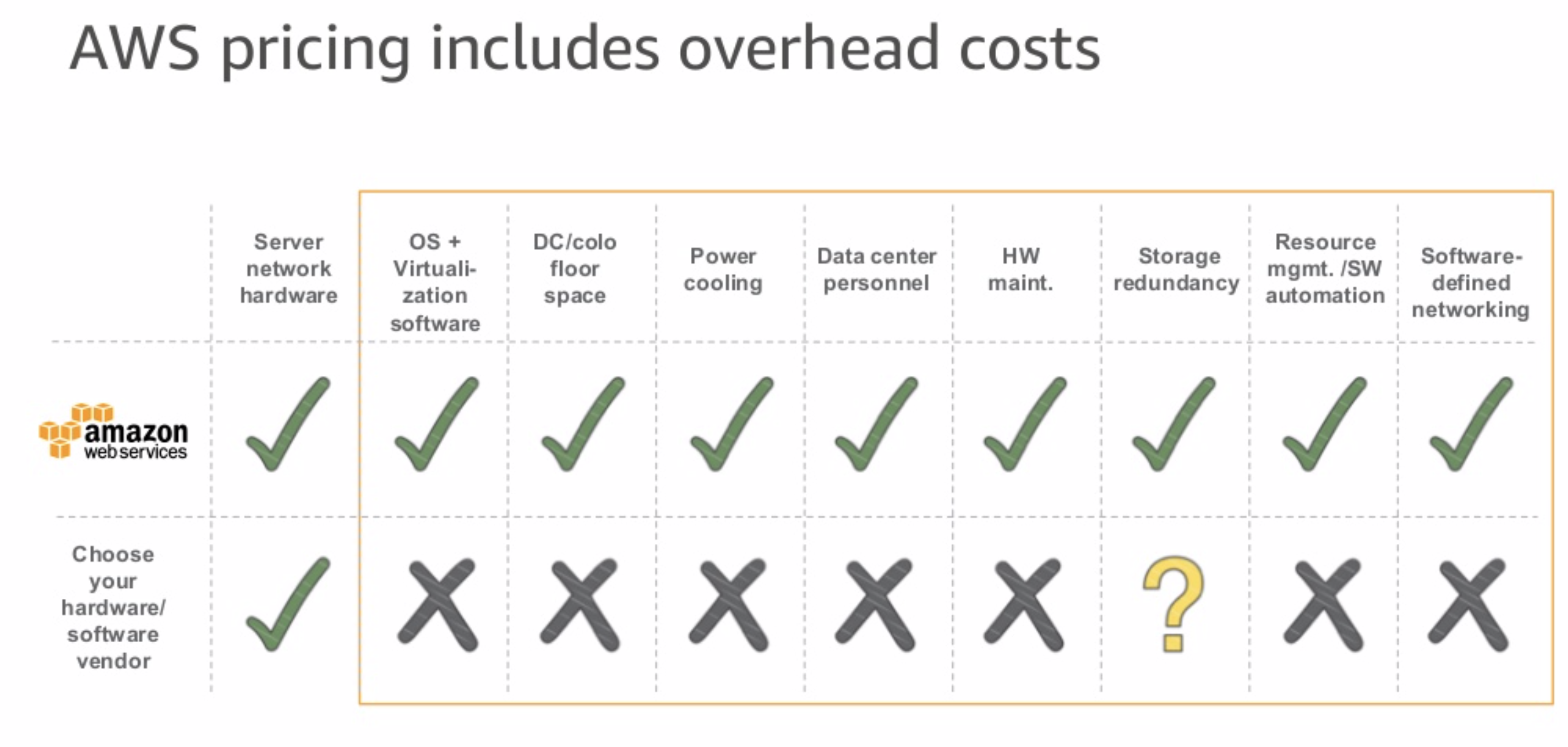 Global Infrastructure
Business Value Tip #1
How are these accounted for in your company?
And, where these accounted for in your original estimate? Likely not.
Agility is commonly overlooked
Business Value Tip #2
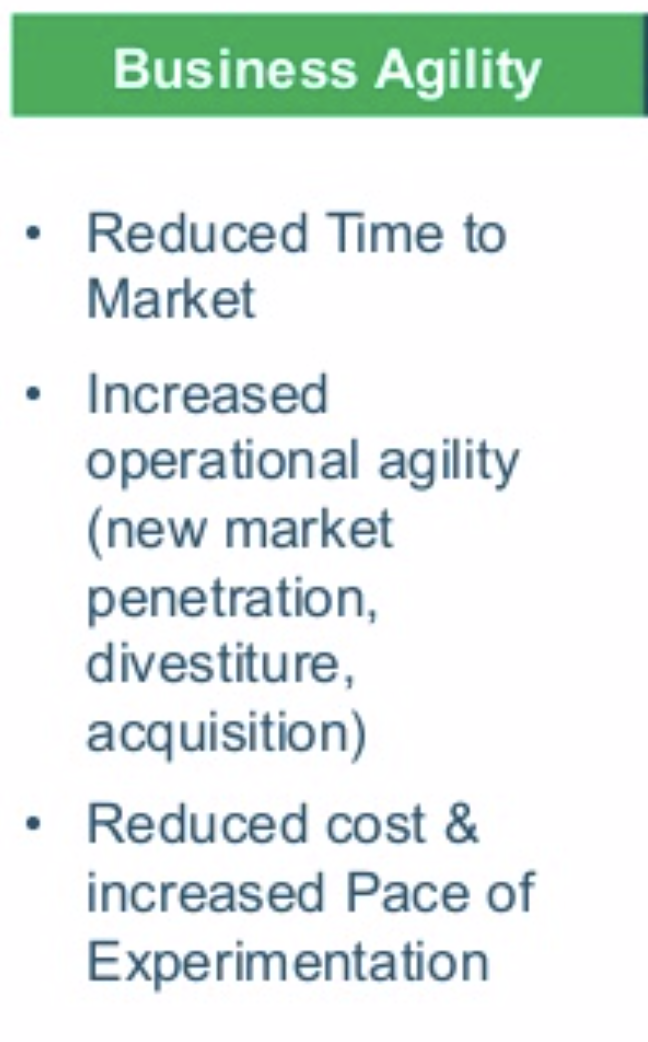 The ability to respond to your customer and market needs is one of the greatest assets any business can strive towards.
https://awstcocalculator.com
TCO Example
Three AWS Services you must know
Amazon EC2 (VM)
Amazon RDS (Database)
Amazon S3.    (Storage)
Amazon EC2
https://aws.amazon.com/ec2/
Amazon RDS
https://aws.amazon.com/rds/
Amazon S3
https://aws.amazon.com/s3/
A Path Forward
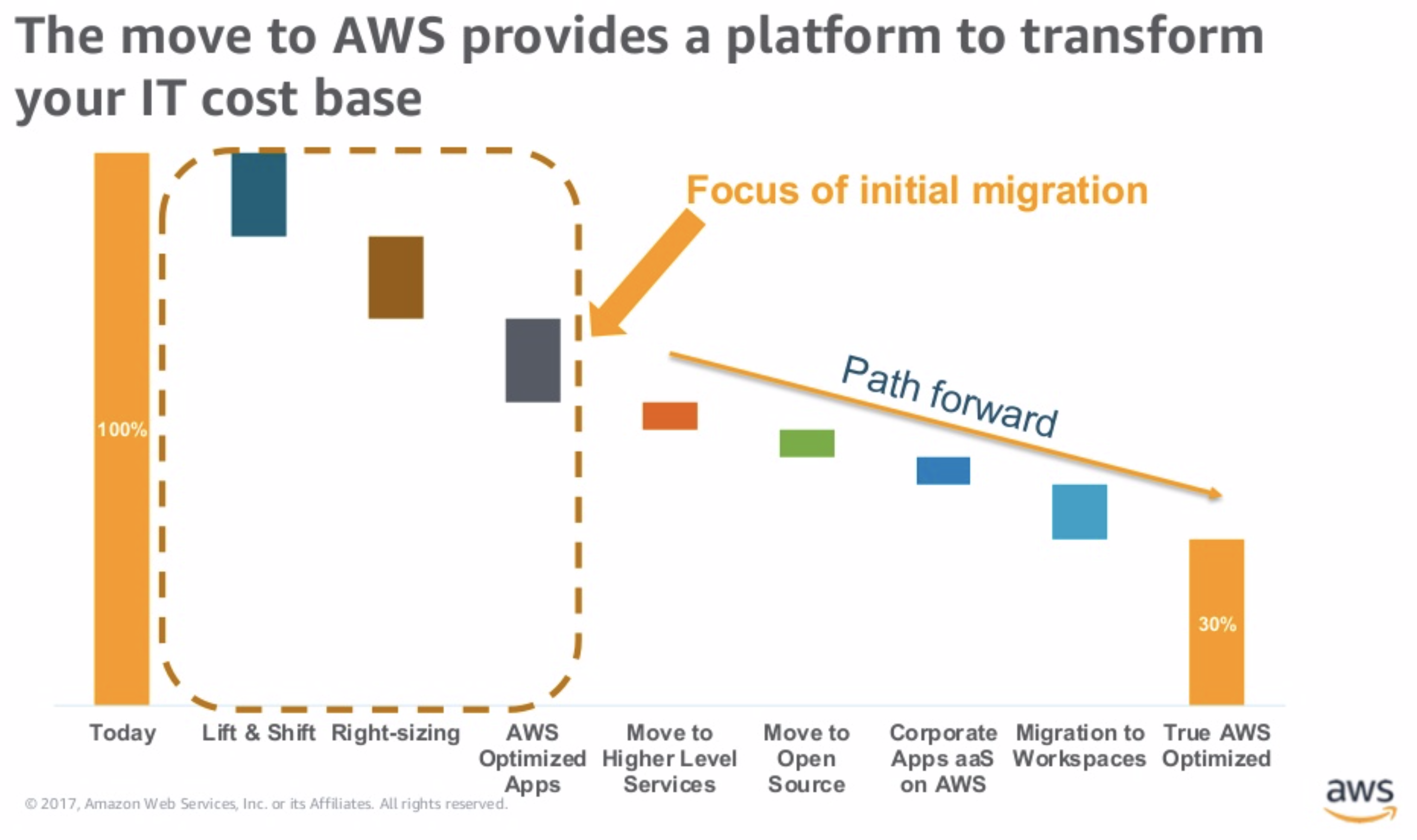 Swallow. The. Fish.
Business Value Tip #3
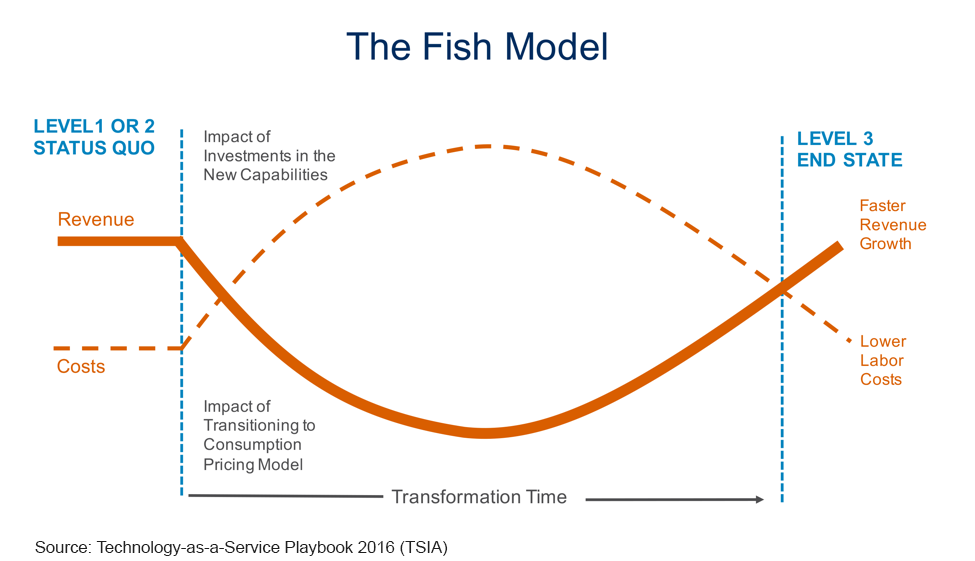 Q & A